CPU Virtualization:
Scheduling
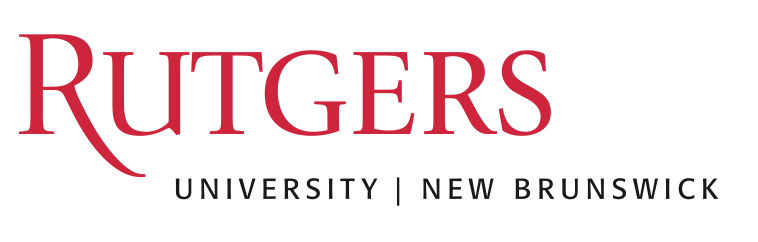 Process Creation
Two ways to create a process
Build a new empty process from scratch
Copy an existing process and change it appropriately
Option 1: New process from scratch
Steps
Load specified code and data into memory;  Create empty call stack
Create and initialize PCB (make it look like context-switch)
Put process on ready list
Advantages: No wasted work (compared to option 2)
Disadvantages: Difficult to express all possible options for setup, complex
Process permissions, where to write I/O, environment variables
Example: WindowsNT has call with 10 arguments
Process Creation
Option 2: Clone an existing process and change it
Example: Unix fork() and exec()
Fork(): Clones the calling process
Exec(char *file): Overlays file image on calling process
Fork() 
Stop current process and save its state
Make copy of code, data, stack, and PCB
Add new PCB to ready list
Any changes needed to child process? Yes!
Exec(char *file)
Replace current data and code segments with those in specified file
Advantages: Flexible, clean, simple
Disadvantages: Wasteful to perform copy and then overwrite of memory
Unix Process Creation
Fork/exec crucial to how the user’s shell is implemented!

While (1) {
	Char *cmd = getcmd();
	Int retval = fork();
	If (retval == 0) {
		// This is the child process
		// Setup the child’s process environment here
		// E.g., where is standard I/O, how to handle signals?
		exec(cmd);
		// exec does not return if it succeeds
		printf(“ERROR: Could not execute %s\n”, cmd);
		exit(1);
	} else {
		// This is the parent process; Wait for child to finish
		int pid = retval;
		wait(pid);
	}
}
Scheduling
Questions answered in this lecture:What are different scheduling policies, such as:FCFS, SJF, STCF, RR and MLFQ?
What type of workload performs well with each scheduler?
What scheduler does Linux currently use?
  	https://en.wikipedia.org/wiki/Completely_Fair_Scheduler
       https://developer.ibm.com/tutorials/l-completely-fair-scheduler/
Chapters 7-10
Disclaimer: Materials derived, reused, and modified from OSTEP book and lectures of Prof. Andrea and Remzi Arpaci-Dusseau and Prof. Yojip Won
CPU Virtualization: Two Components
Dispatcher (Previous lecture)
Low-level mechanism
Performs context-switch
Switch from user mode to kernel mode
Save execution state (registers) of old process in k-stack, PCB
Insert PCB in ready queue
Load state of next process from k-stack, PCB to registers
Switch from kernel to user mode
Jump to instruction in new user process
Scheduler (Today)
Policy to determine which process gets CPU when
Review: Process State Transitions
Running
Ready
Descheduled
Scheduled
Blocked
I/O: initiate
I/O: done
How to transition?	(“mechanism”)
When to transition?	(“policy”)
Vocabulary
Workload: set of job descriptions (arrival time, run_time)
Job: View as current CPU burst of a process
Process alternates between CPU and I/Oprocess moves between ready and blocked queues
Scheduler: logic that decides which ready job to run
Metric: measurement of quality of schedule
Scheduling Performance Metrics
Minimize turnaround time
Do not want to wait long for job to complete
Completion_time – arrival_time
Minimize response time
Schedule interactive jobs promptly so users see output quickly
Initial_schedule_time – arrival_time
Maximize throughput
Want many jobs to complete per unit of time
Maximize resource utilization
Keep expensive devices busy
Minimize overhead
Reduce number of context switches
Maximize fairness
All jobs get same amount of CPU over some time interval
Workload Assumptions
1. Each job runs for the same amount of time
2. All jobs arrive at the same time
3. All jobs only use the CPU (no I/O)
4. Run-time of each job is known
Scheduling Basics
Metrics:turnaround_timeresponse_time
Workloads:	arrival_time	run_time
Schedulers:	FIFO	SJF	STCF	RR
Example: workload, scheduler, metric
FIFO: First In, First Out 	- also called FCFS (first come first served) 	- run jobs in arrival_time order
What is our turnaround? completion_time - arrival_time
FIFO: Event Trace
FIFO (Identical JOBS)
A
B
C
0
20
40
60
80
Gantt chart: Illustrates how jobs are scheduled over time on a CPU
FIFO (IDENTICAL JOBS)
[A,B,C arrive]
A
B
C
0
20
40
60
80
What is the average turnaround time?

Def: turnaround_time = completion_time - arrival_time
FIFO (IDENTICAL Jobs)
A: 10s
B: 20s
C: 30s
0
20
40
60
80
What is the average turnaround time? 
Def: turnaround_time = completion_time - arrival_time
(10 + 20 + 30) / 3 = 20s
Scheduling Basics
Metrics:turnaround_timeresponse_time
Workloads:	arrival_time	run_time
Schedulers:	FIFO	SJF	STCF	RR
Workload Assumptions
1. Each job runs for the same amount of time
2. All jobs arrive at the same time
3. All jobs only use the CPU (no I/O)
4. The run-time of each job is known
Any Problematic Workloads for FIFO?
Workload: ?
Scheduler: FIFO
Metric: turnaround is high
Example: Big First Job
Draw Gantt chart for this workload and policy…
What is the average turnaround time?
Example: Big First Job
A: 60s
B: 70s
C: 80s
A
B
C
0
20
40
60
80
Average turnaround time: 70s
Convoy Effect
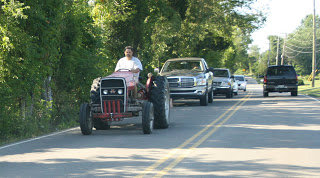 Passing the Tractor
Problem with Previous Scheduler: 
	FIFO: Turnaround time can suffer when short jobs must wait for long jobs
New scheduler: 
	SJF (Shortest Job First)
	Choose job with smallest run_time
Shortest Job First
What is the average turnaround time with SJF?
SJF Turnaround Time
A: 80s
B: 10s
C: 20s
B
C
A
0
20
40
60
80
What is the average turnaround time with SJF? 

(80 + 10 + 20) / 3 = ~36.7s
Average turnaround with FIFO: 70s
For minimizing average turnaround time (with no preemption):
SJF is provably optimal Moving shorter job before longer job improves turnaround time of short job more than it harms turnaround time of long job
Scheduling Basics
Metrics:turnaround_timeresponse_time
Workloads:	arrival_time	run_time
Schedulers:	FIFO	SJF	STCF	RR
Workload Assumptions
1. Each job runs for the same amount of time
2. All jobs arrive at the same time
3. All jobs only use the CPU (no I/O)
4. The run-time of each job is known
Shortest Job First (Arrival Time)
What is the average turnaround time with SJF?
Stuck Behind a Tractor Again
[B,C arrive]
A
B
C
0
20
40
60
80
What is the average turnaround time?
(60 + (70 – 10) + (80 – 10)) / 3 = 63.3s
Preemptive Scheduling
Prev schedulers: 
FIFO and SJF are non-preemptive
Only schedule new job when previous job voluntarily relinquishes CPU (performs I/O or exits)
New scheduler: 
Preemptive: Potentially schedule different job at any point by taking CPU away from running job
STCF (Shortest Time-to-Completion First)
Always run job that will complete the quickest
(That job may change over time)
NON-PREEMPTIVE: SJF
[B,C arrive]
A
B
C
0
20
40
60
80
Average turnaround time:
(60 + (70 – 10) + (80 – 10)) / 3 = 63.3s
PREEMPTIVE: STCF
[B,C arrive]
A: 80s
B: 10s
C: 20s
A
A
B
C
0
20
40
60
80
Average turnaround time with STCF?
36.6
Average turnaround time with SJF: 63.3s
Scheduling Basics
Metrics:turnaround_timeresponse_time
Workloads:	arrival_time	run_time
Schedulers:	FIFO	SJF	STCF	RR
Response Time
Sometimes we care about when job starts instead of when it finishes 
New metric:
response_time = first_run_time - arrival_time
Response vs. Turnaround
B’s turnaround: 20s
B’s response: 10s
A
B
0
20
40
60
80
[B arrives]
Round-Robin Scheduler
Prev schedulers: 
	FIFO, SJF, and STCF can have poor response time
New scheduler: RR (Round Robin)
Alternate ready processes every fixed-length time-slice
FIFO vs RR
…
A
B
C
A
B
C
0
5
10
15
20
Avg Response Time?
(0+5+10)/3 = 5
Avg Response Time?
(0+1+2)/3 = 1
0
5
10
15
20
In what way is RR worse?
Ave. turn-around time with equal job lengths is horrible
Other reasons why RR could be better?
If don’t know run-time of each job, gives short jobs a chance to run and finish fast
Scheduling Basics
Workloads:	arrival_time	run_time
Schedulers:	FIFO	SJF	STCF	RR
Metrics:turnaround_timeresponse_time
Review- Workload Assumptions
1. Each job runs for the same amount of time
2. All jobs arrive at the same time
3. All jobs only use the CPU (no I/O)
4. The run-time of each job is known    (need smarter, fancier scheduler)
MLFQ (Multi-Level Feedback Queue)
Goal: general-purpose scheduling
Must support two job types with distinct goals - “interactive” programs care about response time - “batch” programs care about turnaround time
Approach: multiple levels of round-robin- each level has higher priority than lower levels and         preempts them
MLFQ has a number of distinct queues.
Each queue is assigned a different priority level.
Priorities
Rule 1: If priority(A) > Priority(B), A runs
Rule 2: If priority(A) == Priority(B), A & B run in RR
[High Priority]
“Multi-level”
How to know how to set priority?
Approach 1: niceApproach 2: history “feedback”
A
Q3
B
Q2
Q1
C
D
Q0
History
Use past behavior of process to predict future behavior
Common technique in systems
Processes alternate between I/O and CPU work
Guess how CPU burst (job) will behave based on past CPU bursts (jobs) of this process
More MLFQ Rules
Rule 1: If priority(A) > Priority(B), A runs
Rule 2: If priority(A) == Priority(B), A & B run in RR
More rules:Rule 3: Processes start at top priorityRule 4: If job uses whole slice, demote process (longer time slices at lower priorities)
One Long Job (Example)
Q3
Q2
Q1
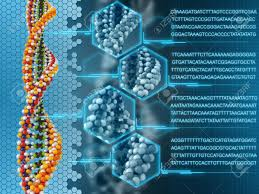 Q0
0
5
10
15
20
A four-queue scheduler with time slice 10ms

Long batch job – DNA analysis
An Interactive Process Joins
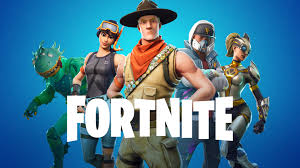 Q3
Q2
Q1
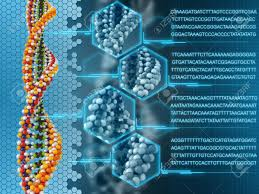 Q0
120
140
160
180
200
Interactive job performs quick operation and does an I/O

Interactive process never uses entire time slice, so never demoted
Problems with MLFQ?
Q3
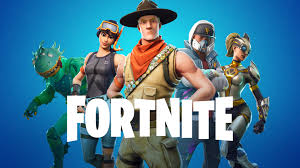 Q2
Q1
Q0
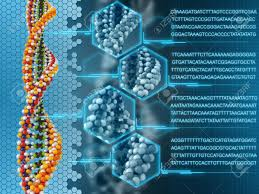 120
140
160
180
200
Problems - unforgiving + starvation - gaming the system
Problems with MLFQ?
Q3
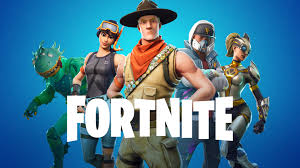 Q2
Q1
Q0
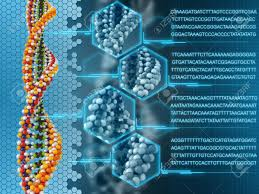 120
140
160
180
200
Problem: Low priority job may never get scheduled
Periodically boost priority of all jobs (or all jobs that haven’t been scheduled)
Prevent Gaming the Schedule
Q3
Q2
Q1
Q0
120
140
160
180
200
Problem: High priority job could trick scheduler and get more CPU by performing I/O right before time-slice ends
Fix: Account for job’s total run time at priority level (instead of just this time slice); downgrade when exceed threshold
Lottery Scheduling
Goal: proportional (fair) share
Sometimes we just care about fairly sharing the CPU.
Fair-share scheduler
- Guarantee that each job obtain a certain percentage of CPU time.
- Not optimized for turnaround or response time
Approach: - give processes lottery tickets - whoever wins runs - higher priority => more tickets
Amazingly simple to implement
Lottery Scheduling
Tickets
- Represent the share of a resource that a process should receive
- Percent of tickets represents its share of the system resource in question.

Example
- There are two processes, A and B.
-  Process A has 75 tickets  receive 75% of the CPU
Process B has 25 tickets  receive 25% of the CPU
Lottery Scheduling
The scheduler picks a winning ticket.
Load the state of that winning process and runs it.
Example
There are 100 tickets
Process A has 75 tickets: 0 ~ 74
Process B has 25 tickets: 75 ~ 99
63    85    70   39   76   17     29    41  36     39  10   99  68  83  63
Scheduler’s winning tickets:
A
B
A
B
A
A
A
A
A
A
A
B
A
Resulting scheduler:
B
A
Intuition:
The longer these two jobs compete,
The more likely they are to achieve the desired percentages.
Lottery Code
int counter = 0;int winner = getrandom(0, totaltickets);node_t *current = head;while (current) {			counter += current->tickets;			if (counter > winner) break;			current = current->next;}// current is the winner
Lottery example
int counter = 0;int winner = getrandom(0, totaltickets);node_t *current = head;while(current) {		counter += current->tickets;		if (counter > winner) break;		current = current->next;}// current gets to run
Who runs if winner is:	50			350		0
Job A(1)
Job B(1)
Job C(100)
Job D(200)
Job E(100)
head
null
Other Lottery Ideas
Ticket Transfers
Ticket Currencies
Ticket Inflation
(read more in OSTEP)
Can make lottery scheduling deterministically fair, too